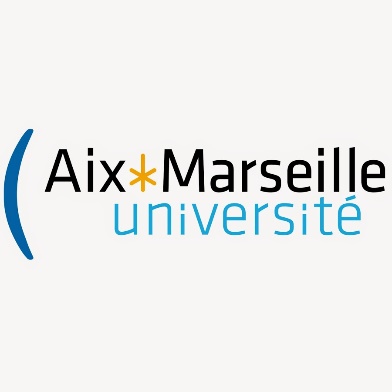 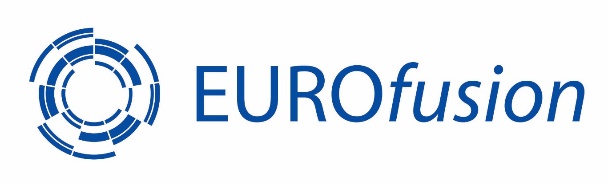 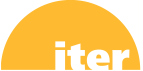 TSVV 527.02.2025Eirene compute time changes in ITER burning plasma vs 20 MW pure H scenarios
Srikanth SURESHKUMAR (CEA)P. TAMAIN (CEA IRFM), N. RIVALS(CEA), Y. MARANDET(CNRS, Aix-Marseille Université), X. BONNIN (ITER Organization), H. BUFFERAND (CEA IRFM), R.A. PITTS (ITER Organization), G. FALCHETTO (CEA IRFM), H. YANG (CEA IRFM), G. CIRAOLO (CEA IRFM)
Scenarios discussed – ITER burning plasma and 20MW pure H with SOLEDGE3X-Eirene
Perfectly reflecting W walls: R=1.0
Gas Puffs
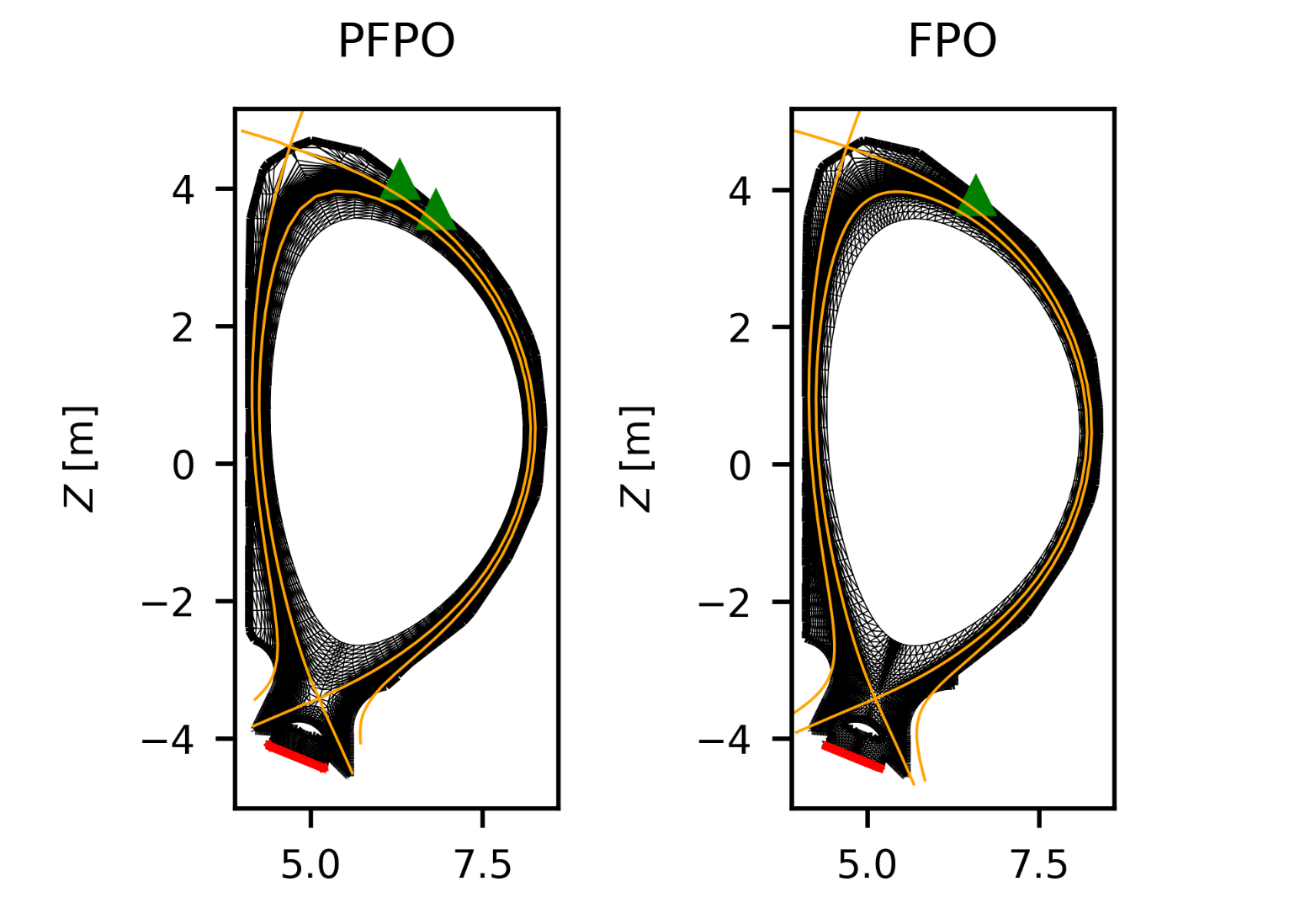 Pump: R= 0.9928
2
Plasma Conditions–PFPO vs FPO
PFPO
FPO
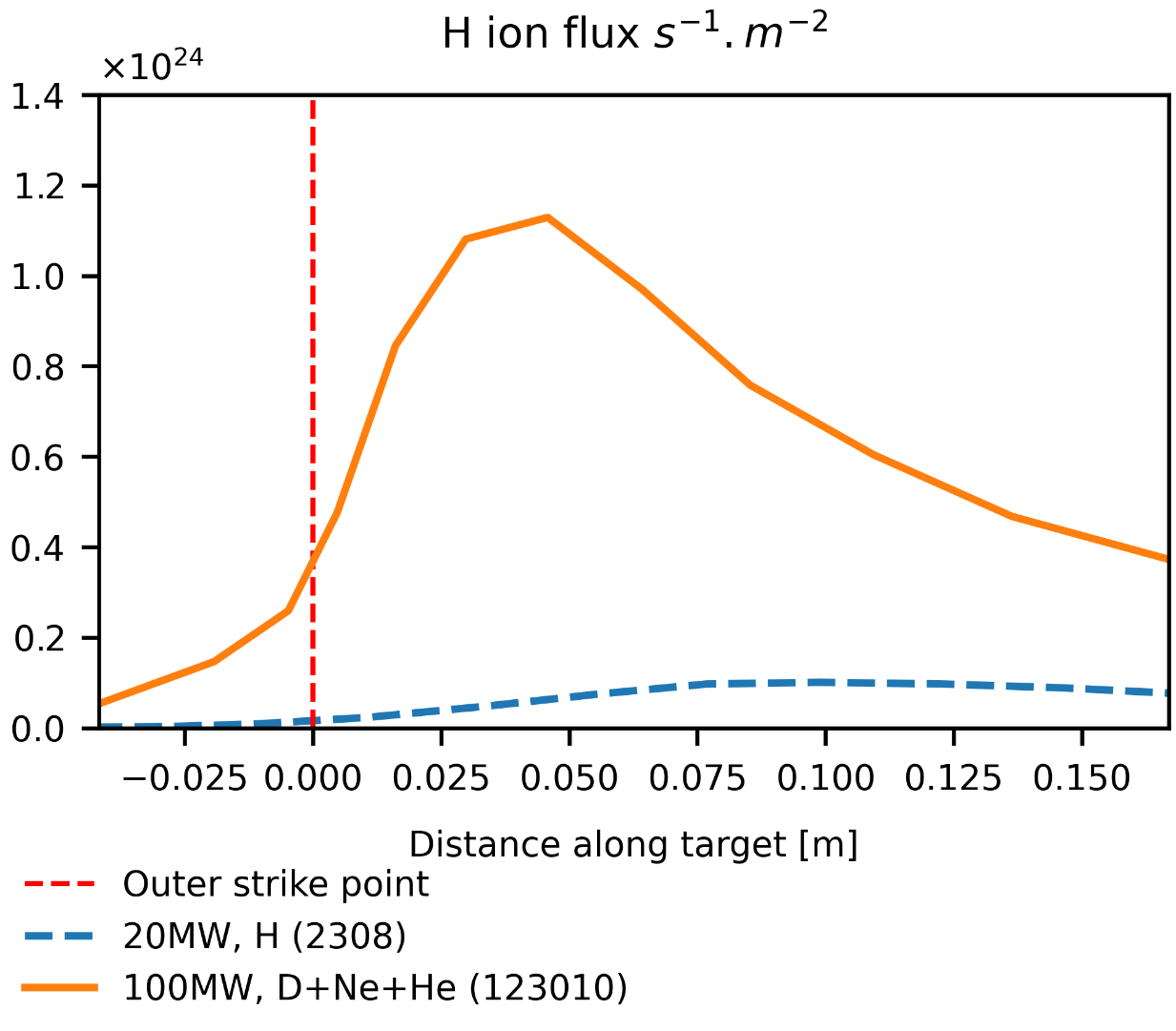 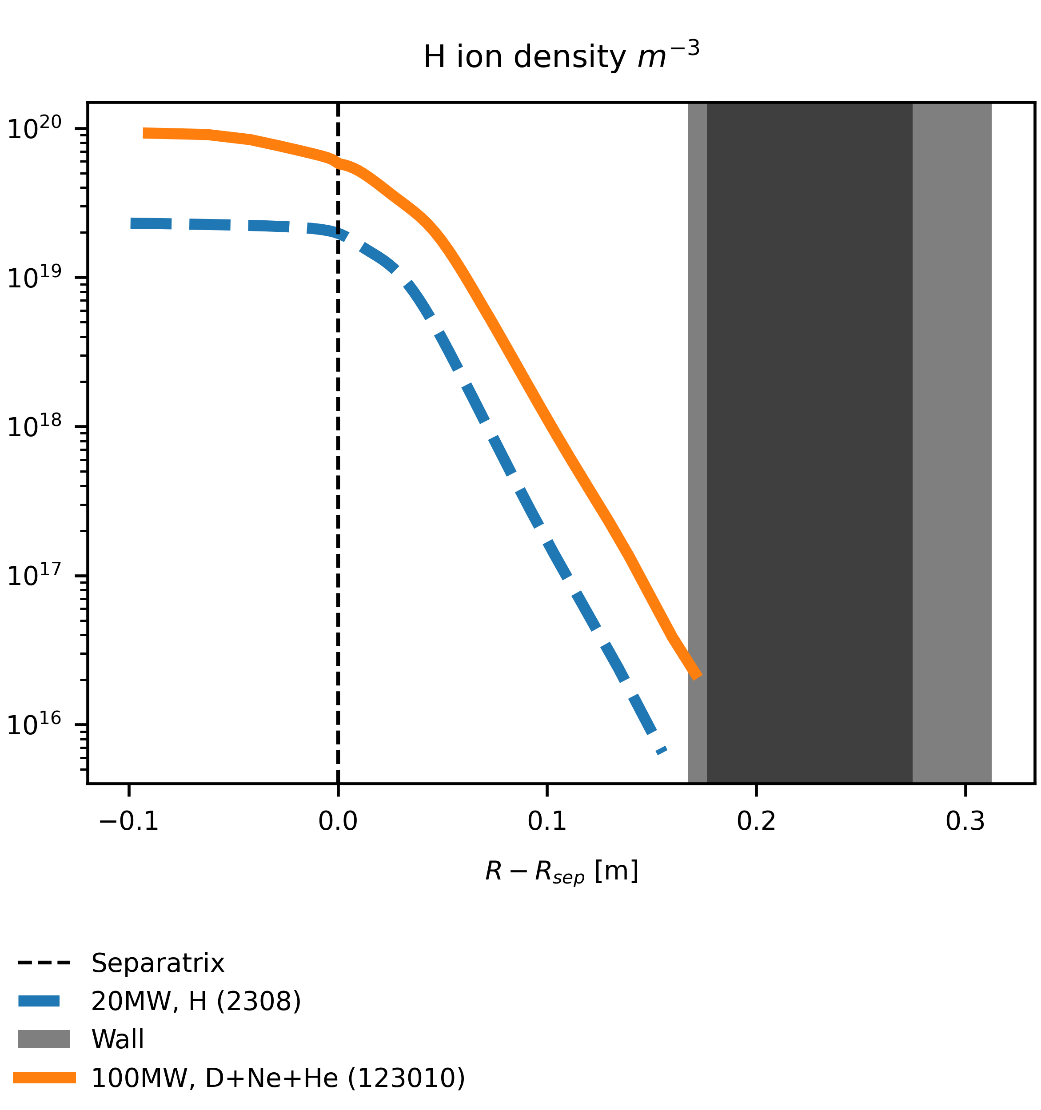 Outer Strike Point – H,D flux
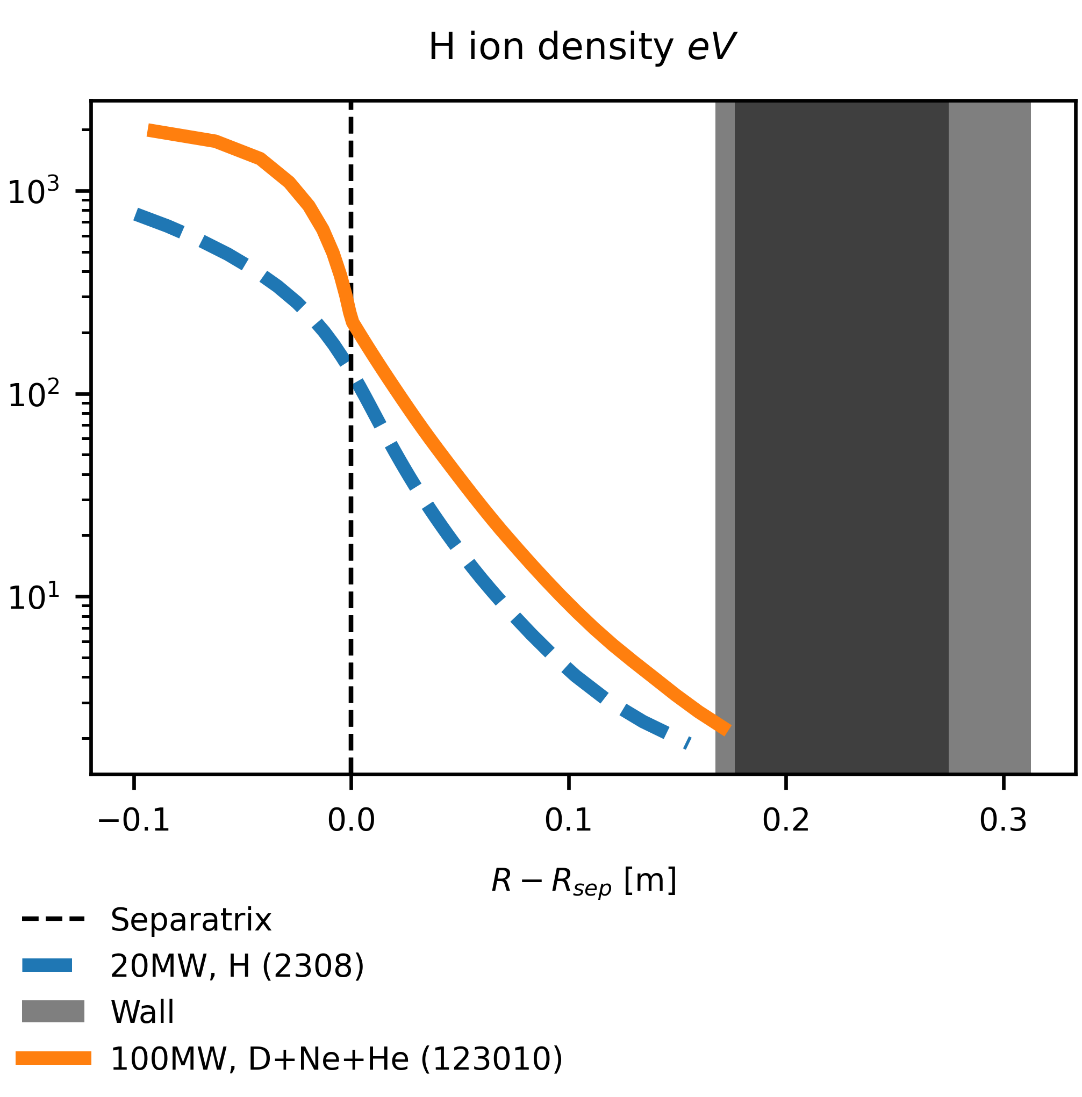 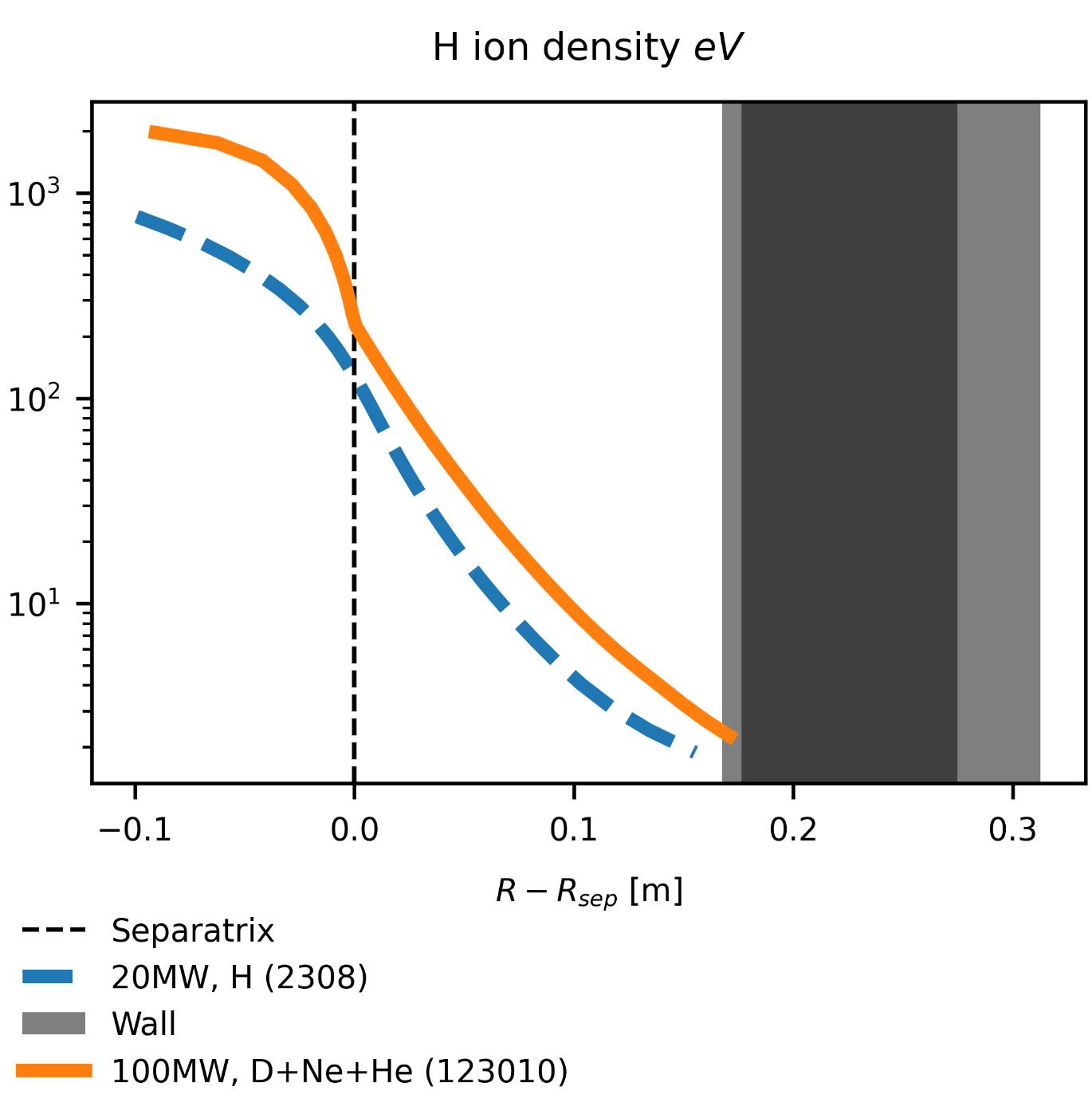 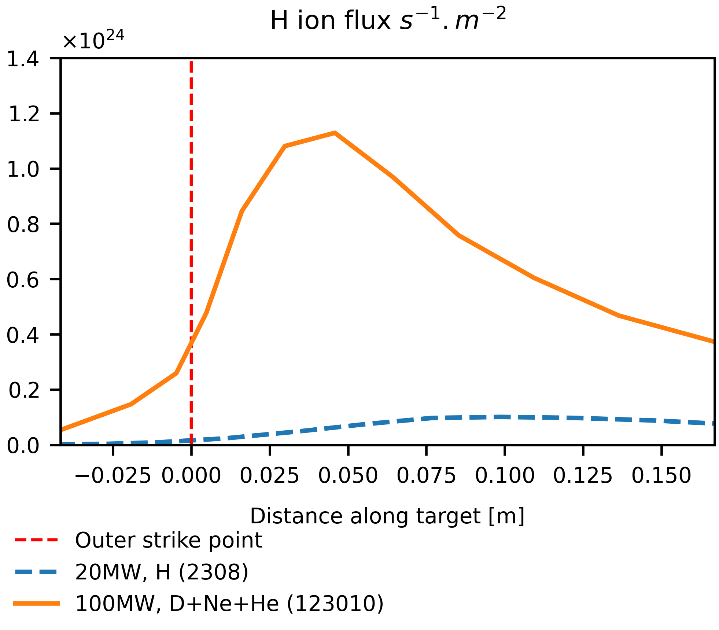 3
Neutral Conditions– PFPO vs FPO
H / D atom density
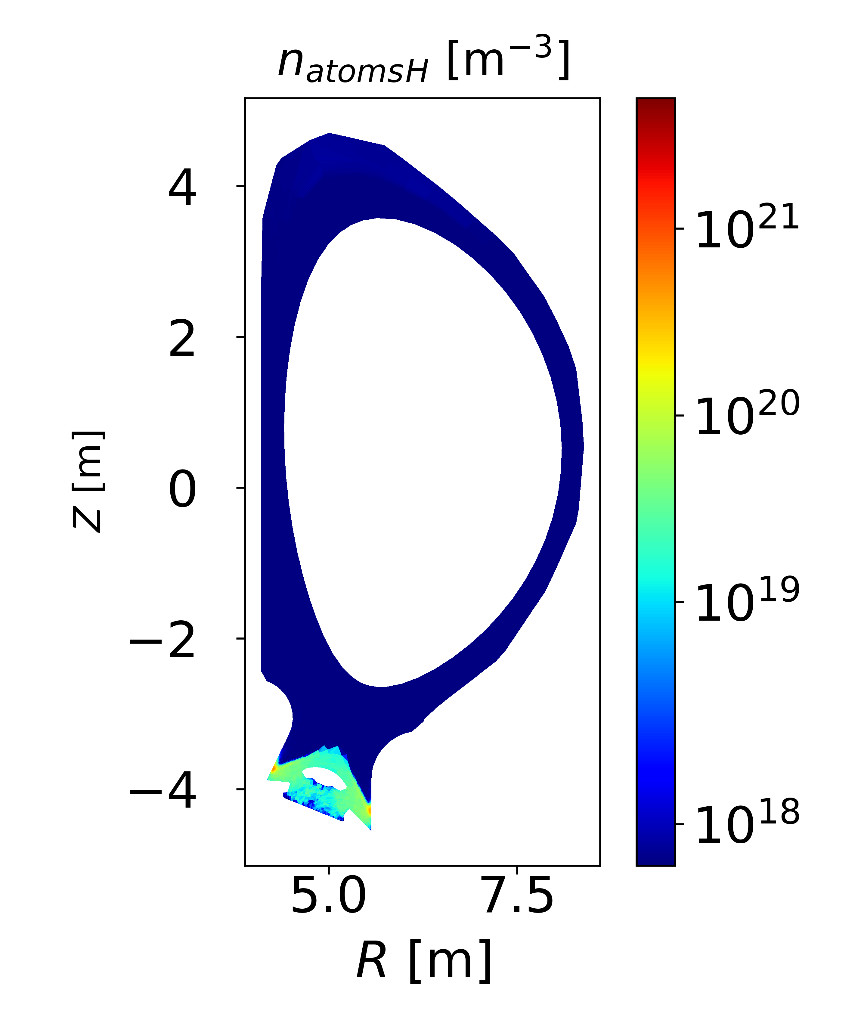 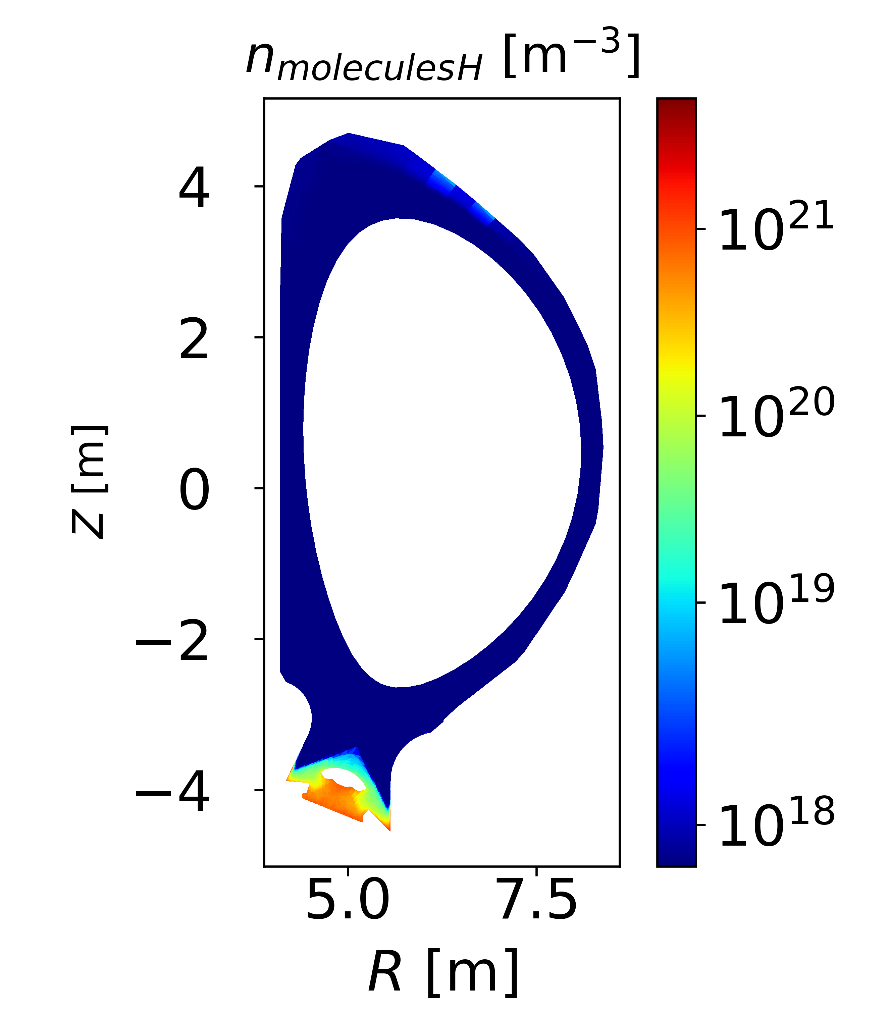 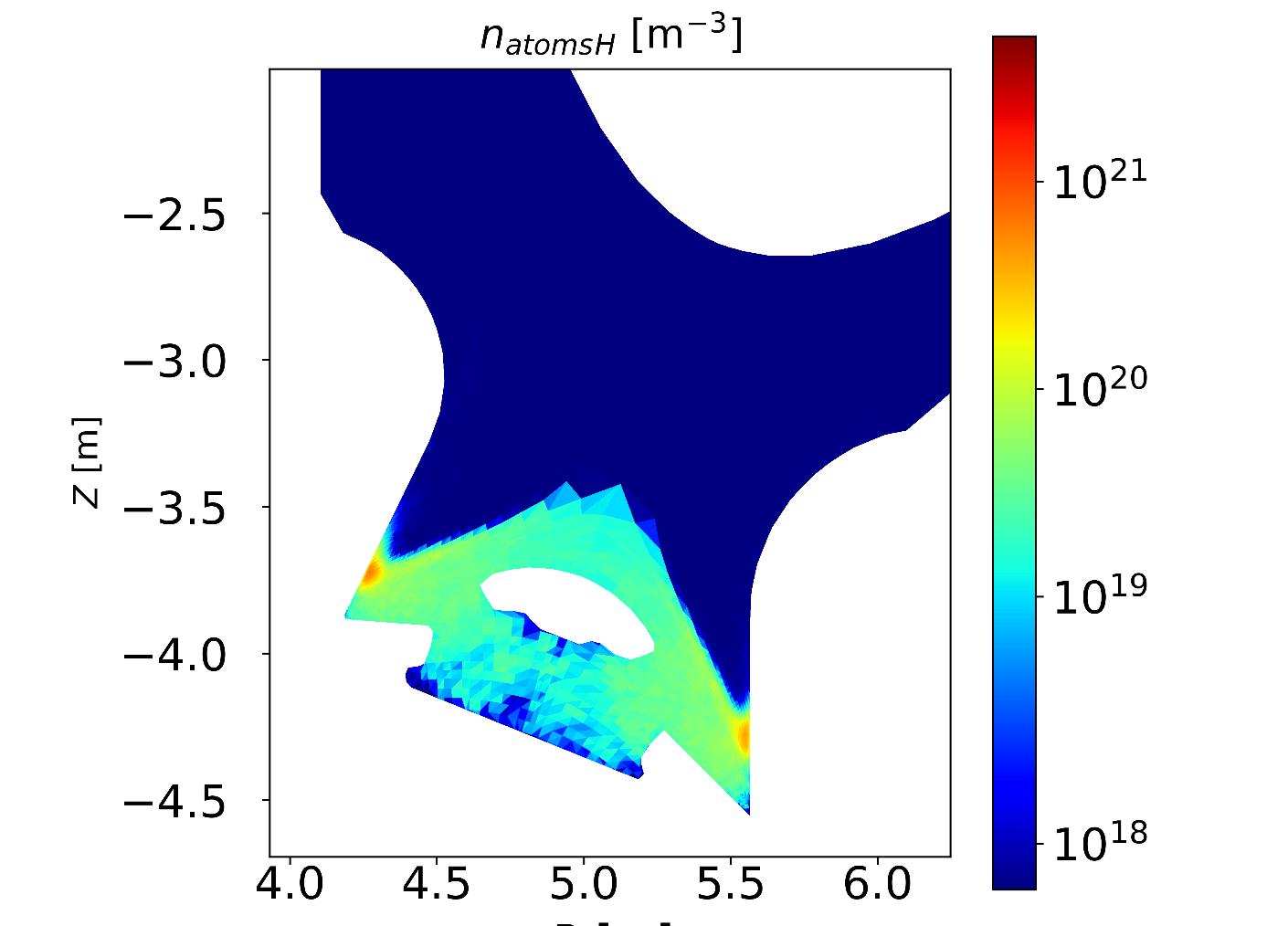 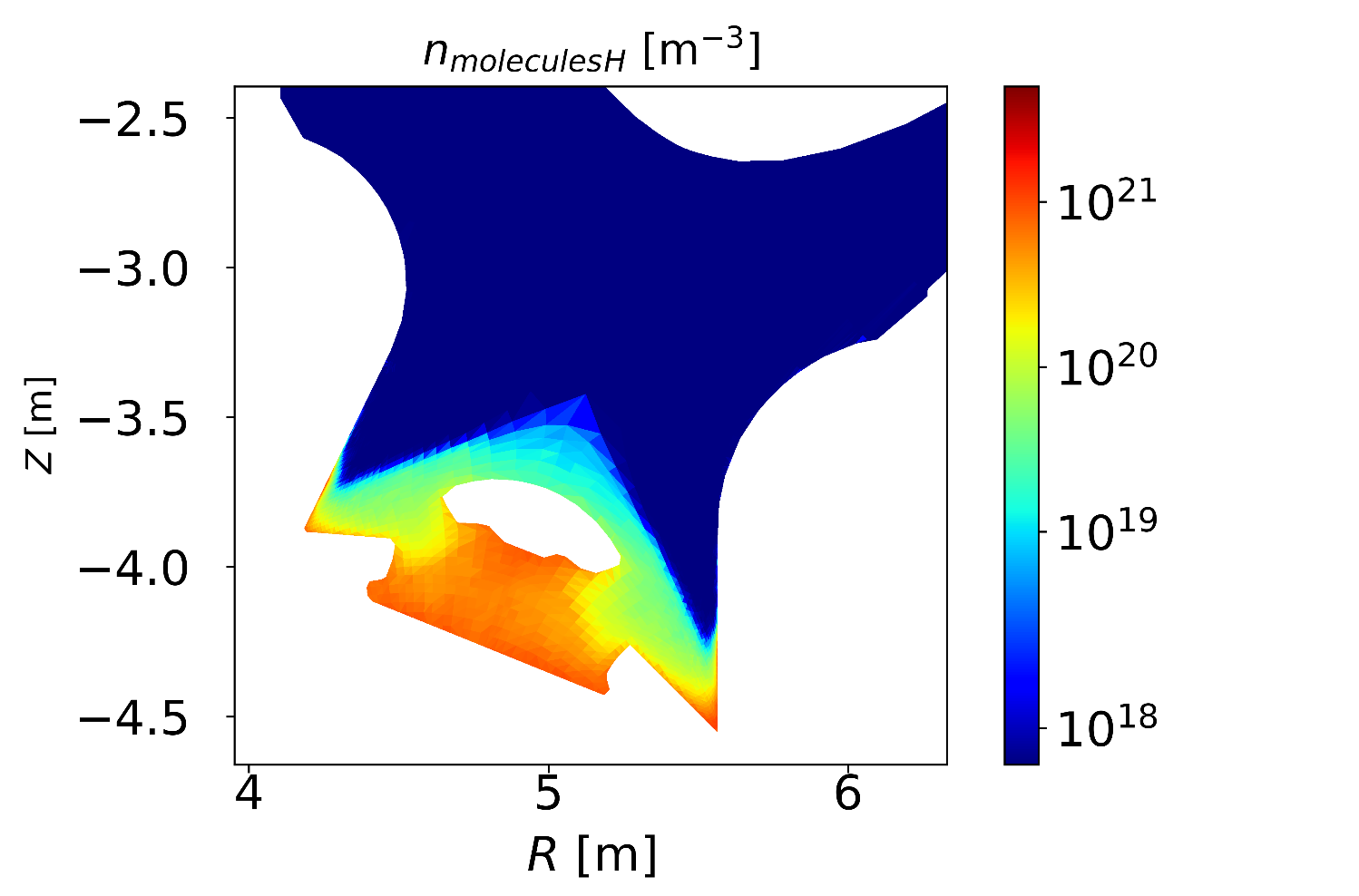 PFPO
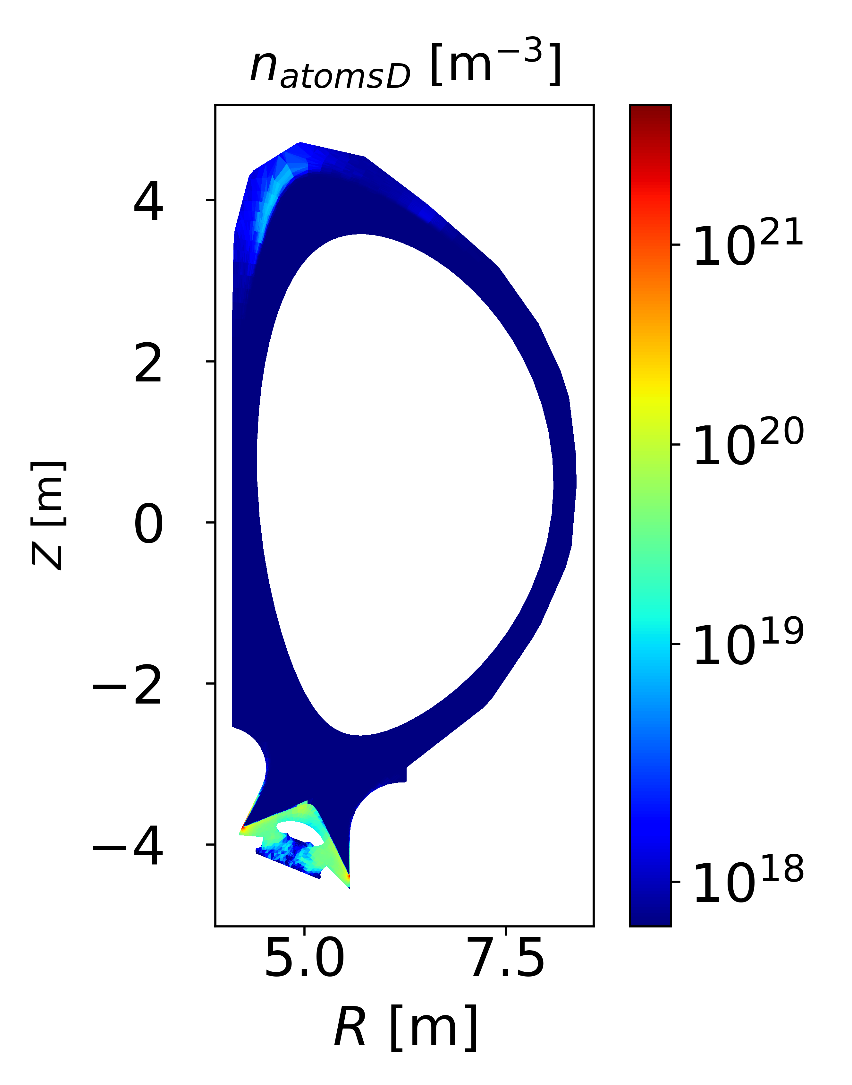 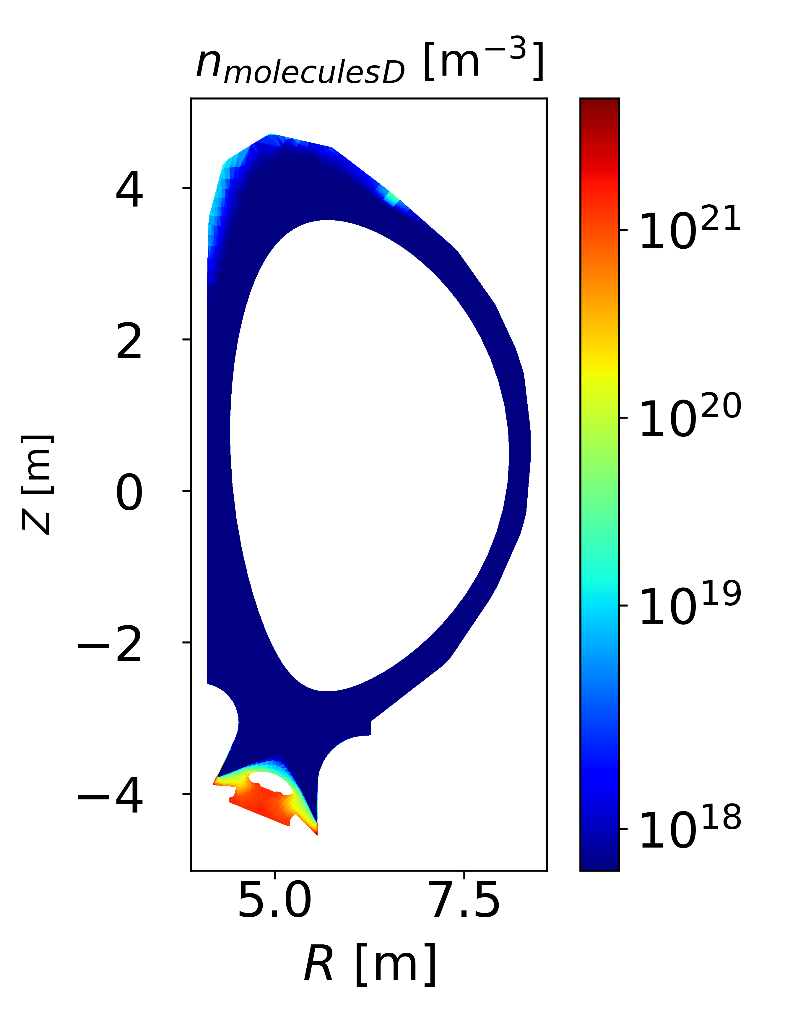 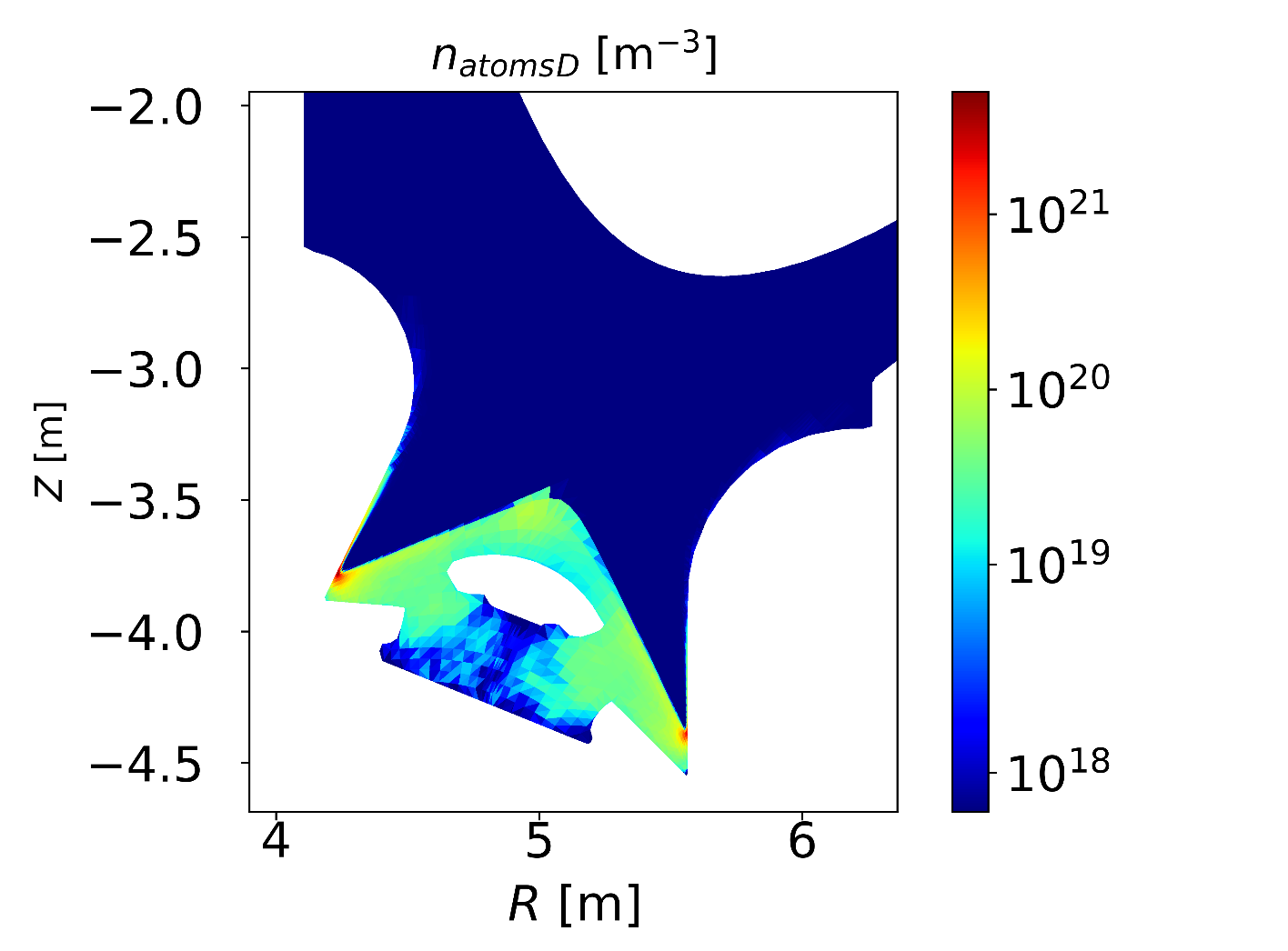 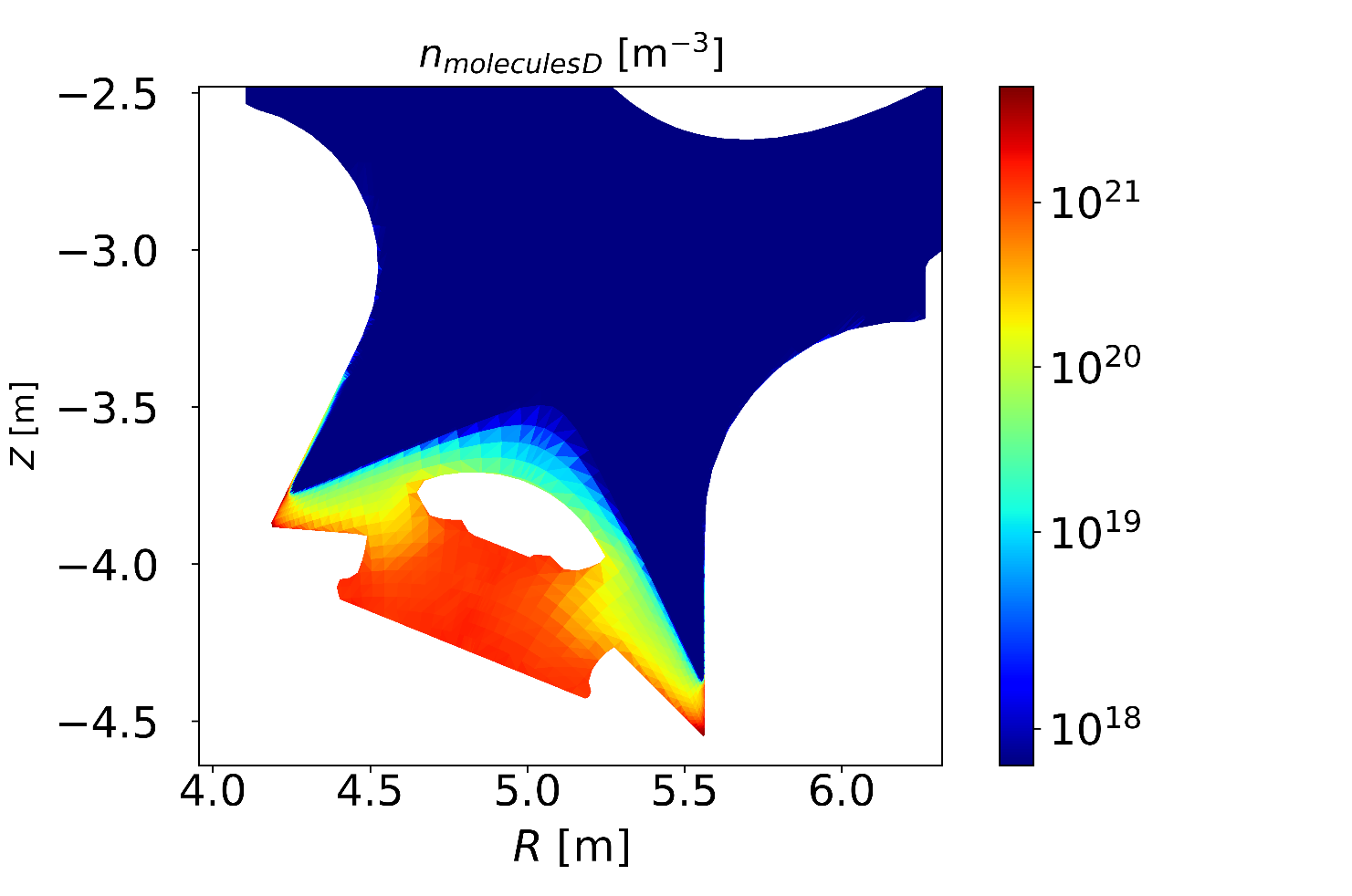 FPO
4
Longer time per iteration in FPO for simillar number of total Eirene particles
FPO
PFPO
5
Processor allocation per strata– PFPO vs FPO
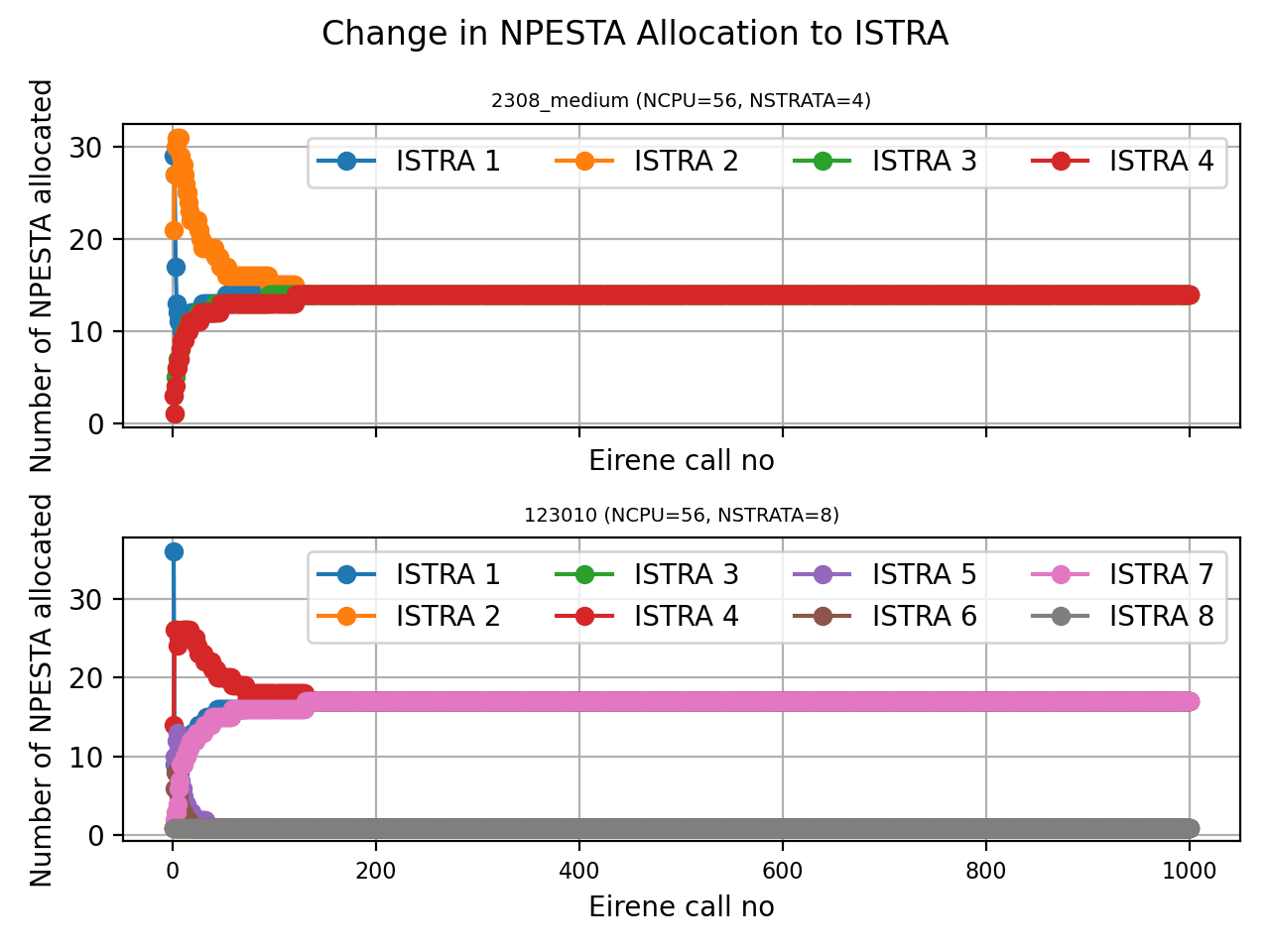 PFPO
FPO
PFPO
FPO
Stratified sampling: Processor allocation per strata vs iteration count
FPO: all three D strata converge to equal no of processors, Ne and He strata all allocated 1 processor
PFPO: all strata equally share available processors
6
Processor allocation per strata–FPO
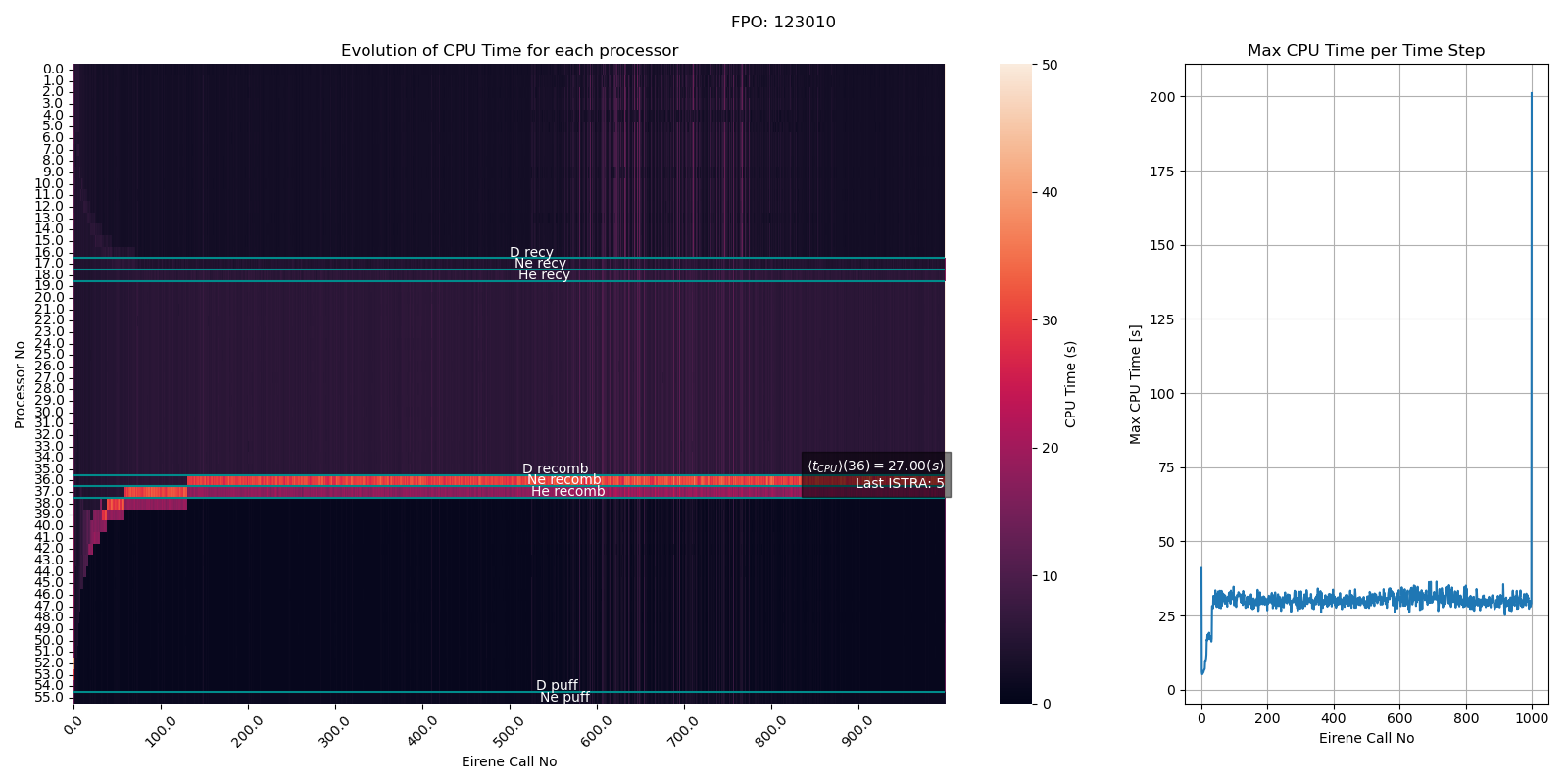 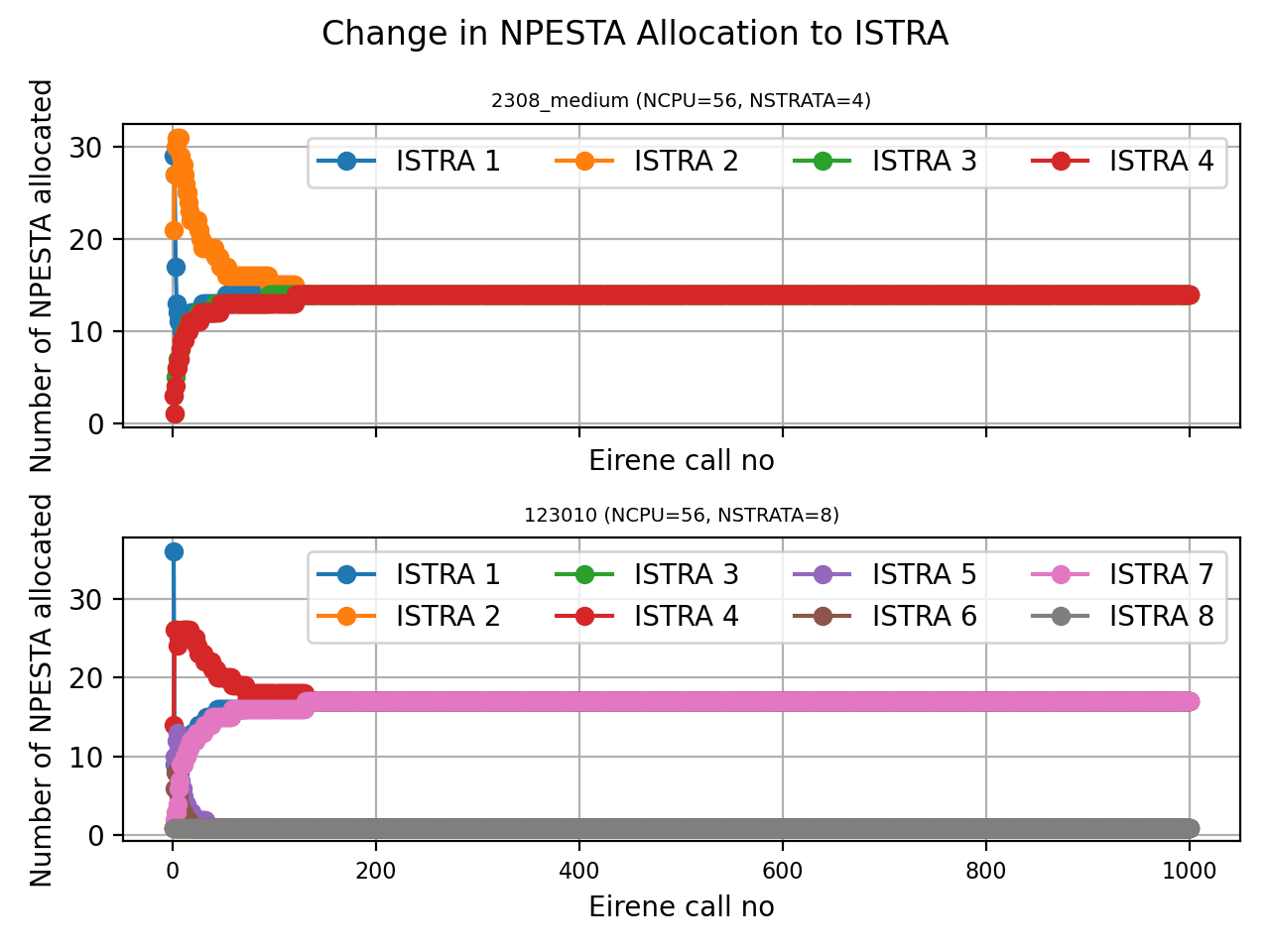 7
Distribution of no. of collisons wider in FPO
PFPO
FPO
Trajectories of (upto) 900 particles per processor stored and analysed. 
PFPO: 28,546 / 180,000 ~ 16% of particles sampled
FPO: 50,400 / 160,000 ~  32% of particles sampled
Sampling per strata proportinal to no. of prcessors allocated to strata

Larger fraction of highly collisional particles in FPO

Increase in no. of collisions between FPO and PFPO is more pronoucned than increase in particle lifetime.
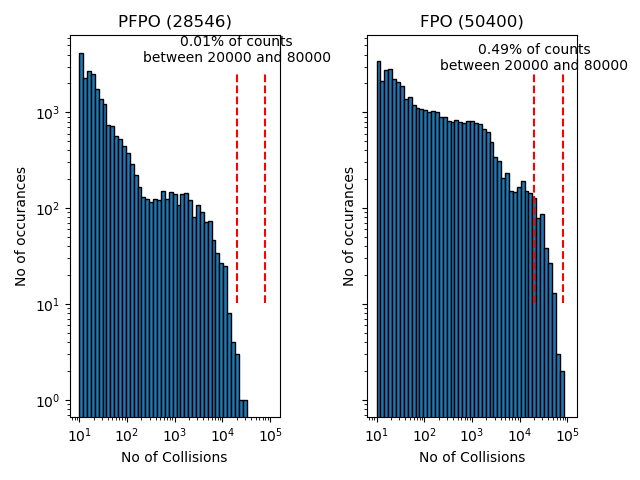 8
Distribution of no. of collisons per strata in FPO
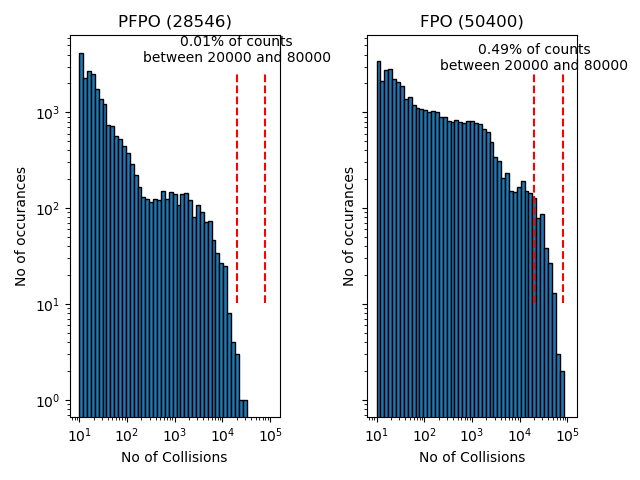 Recombination stratum shows a different distribution – difficulty in detached cases?
D recycling stratum
D recombination stratum
D puff stratum
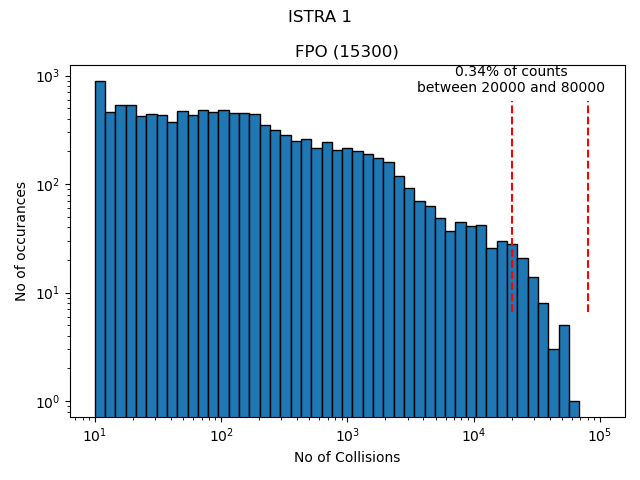 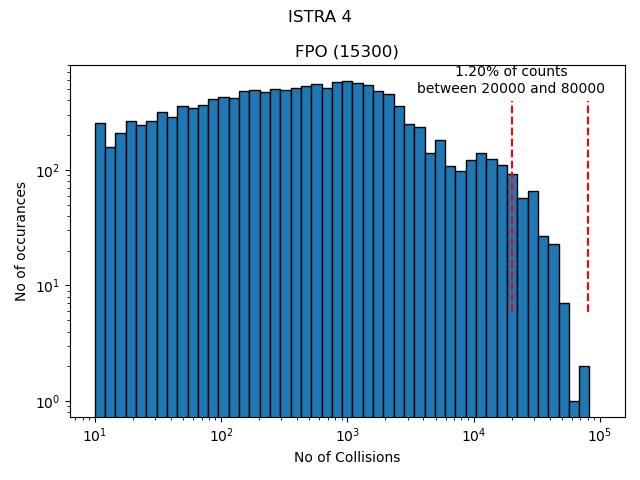 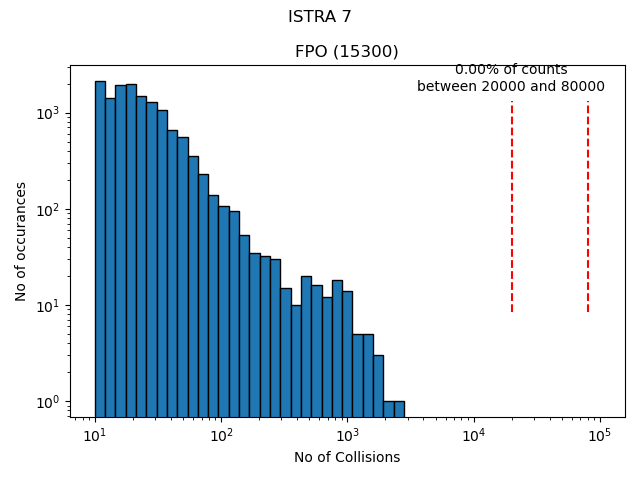 9
Lifetime vs collision count
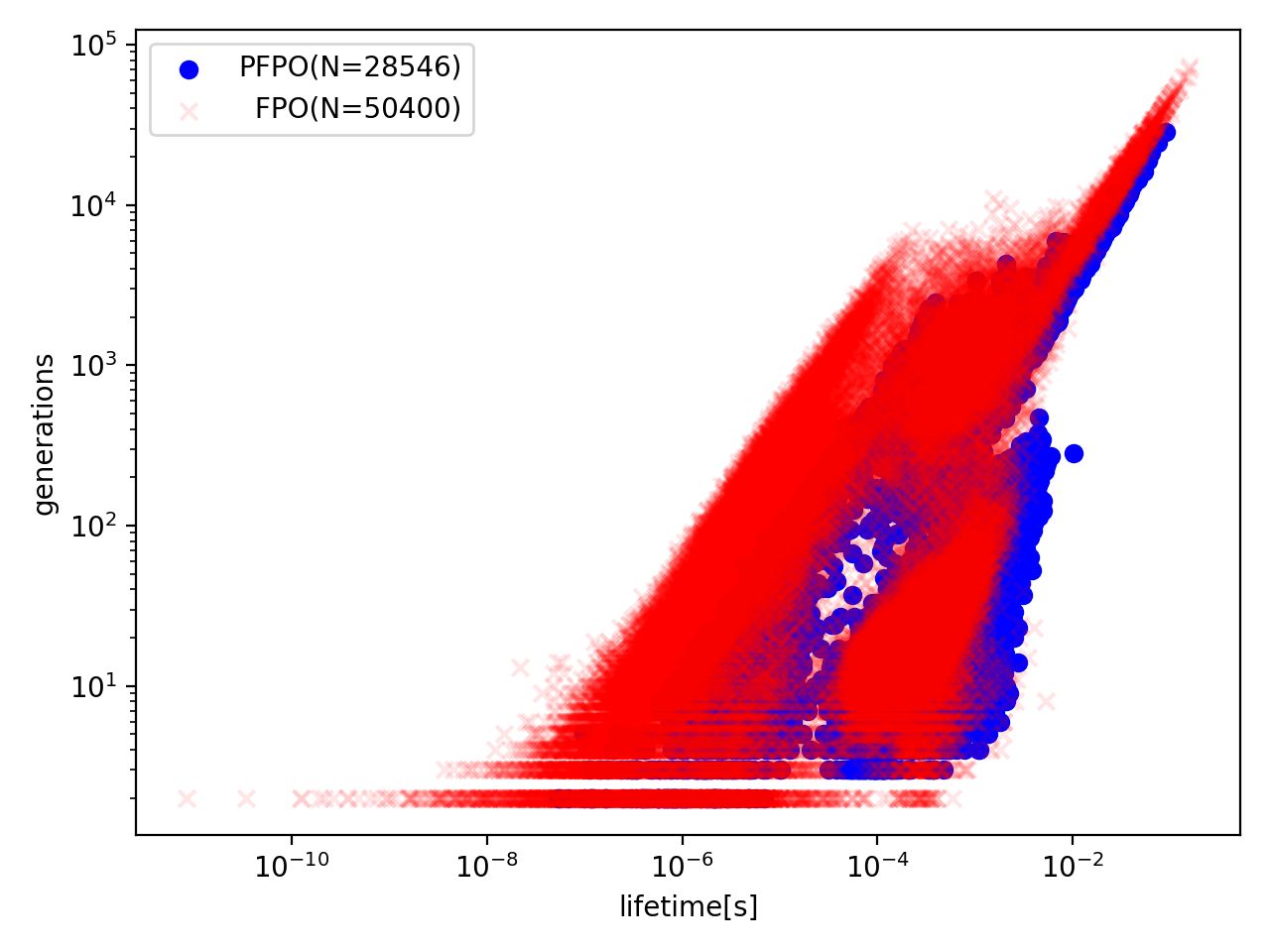 FPO
FPO
PFPO – low density
PFPO
Few particles have a linear relationship between lifetime and collision count.

For high density PFPO cases, simillar tail of long lived, highly collisional particles found.

Tail disappears at lower densities.

Tail has a simillar slope in PFPO and FPO scenarios – effect of large gas densities below the dome?
10
Longest trajectories simillar and dominated by elastic neutral-neutral collisions
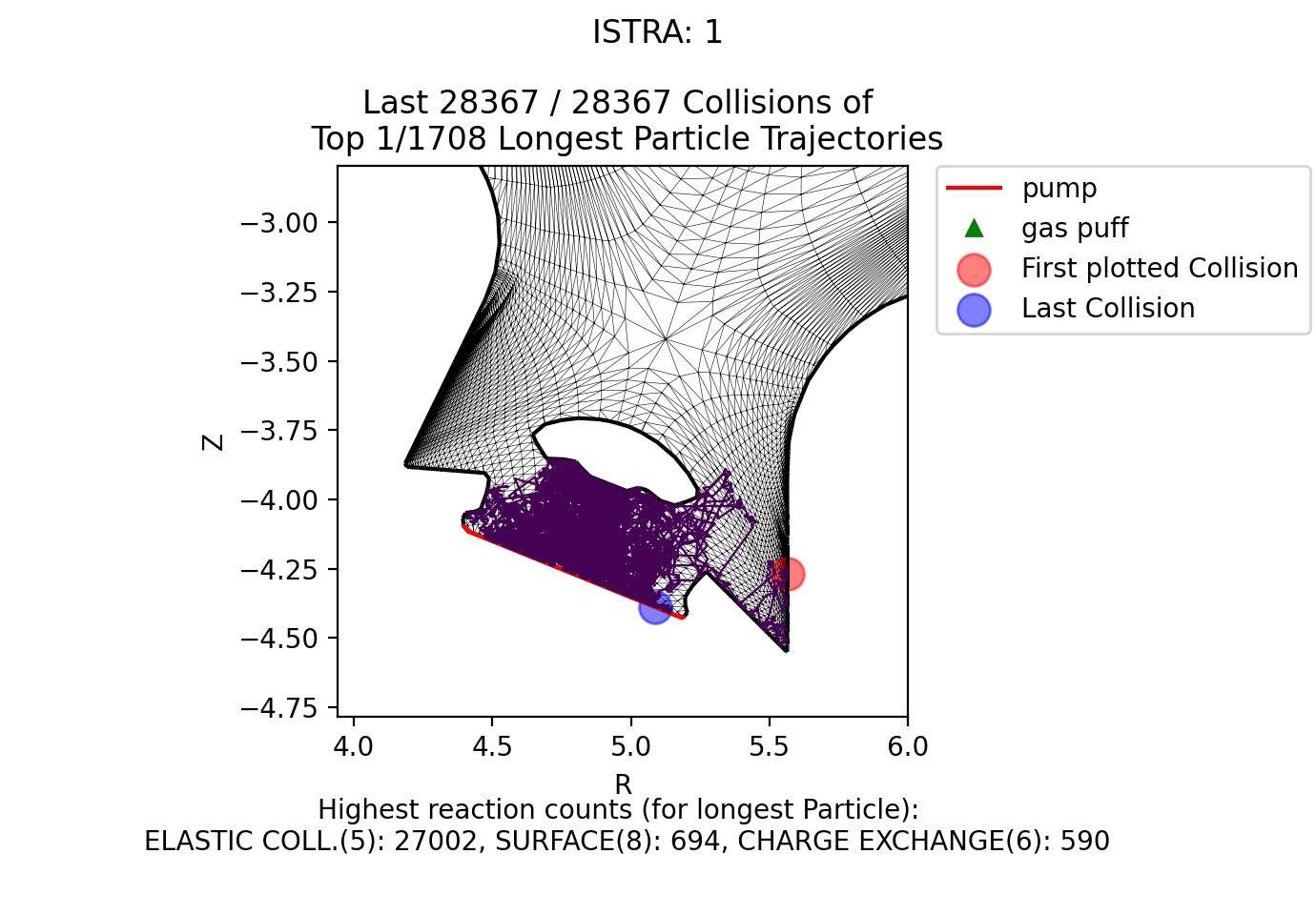 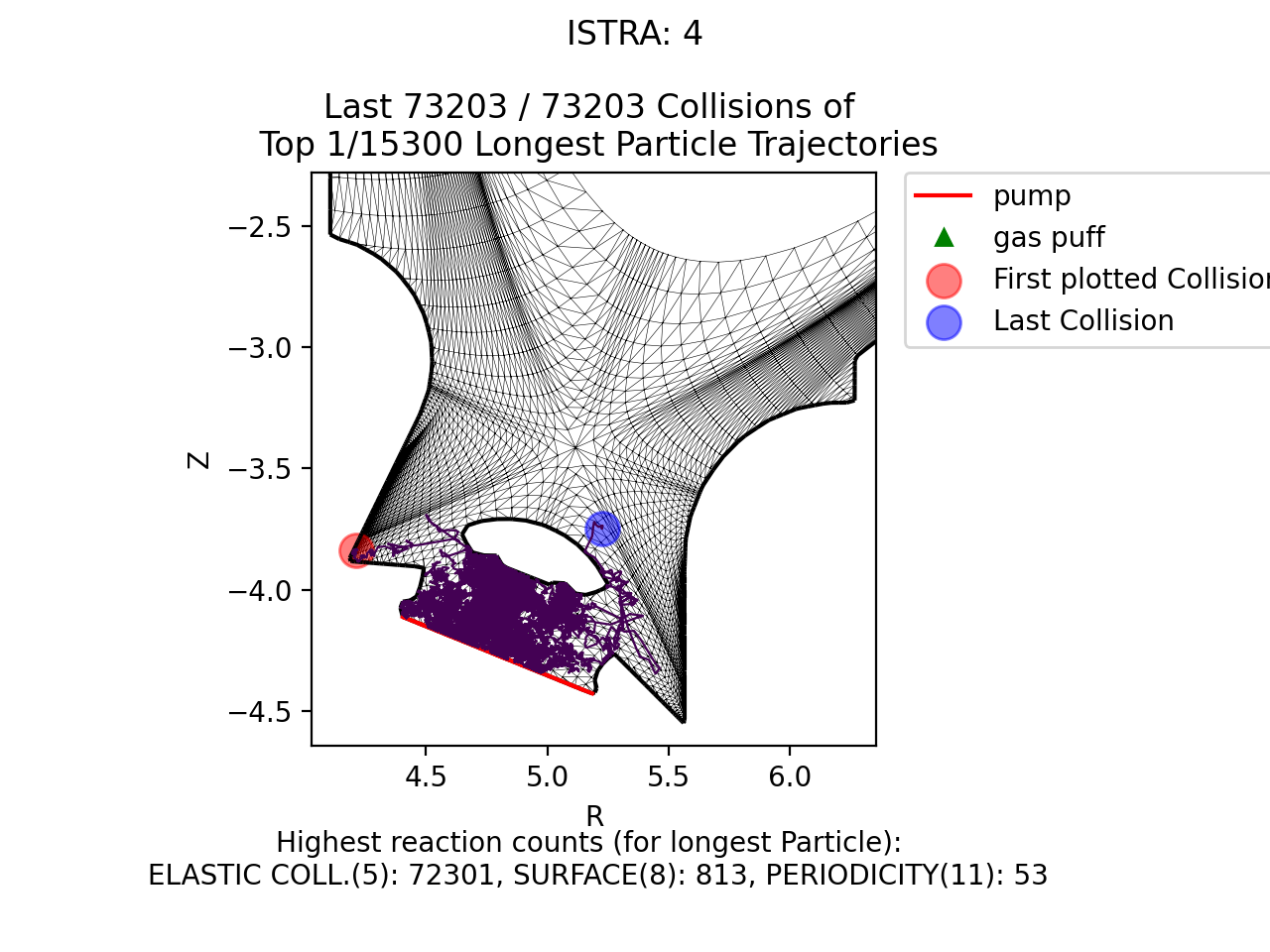 PFPO – H recycling stratum
FPO – D recombination stratum
Longest trajetories are for recombination and recycling strata for particles trapped under the dome.
Elastic collisions dominate the collision count for the longest trajectories.
Trajectories much shorter when turning off neutral-neutral collisions.
11
Elastic collisions most frequent in FPO, CX in PFPO
FPO
PFPO
For each particle the counts for different Eirene reactions are plotted (FPO on right, PFPO on left)

The most dominant reaction for these high density cases are elastic collisions

For PFPO, this changes to Charge Exchange at lower densities
12
Discussion and conclusion
Large Eirene compute time presents a challenge in ITER 100MW simulations with high density D, Ne seeding and He flux from core.

What is the impact of these long trajectories on the plasma solution? Is it safe to apply a collision limit to them?

Most dominant process in these cases are elastic collisions. Turning off neutral-neutral collisions reduces the time per iteration dramatically but changes the plasma solution. How collisional are the cells under the dome – is a hydrid treatment useful?

Is there a set up issue with how we set up strata allocation in these simulations?
Is “embarassingly parallel” mode of Eirene worth the trade-off  in variance reduction?
28/02/2025
13
Extra Slides
Histograms by strata
Extra Slides
Without neutral- neutral collisions
Time per iteration without neutral- neutral collisions
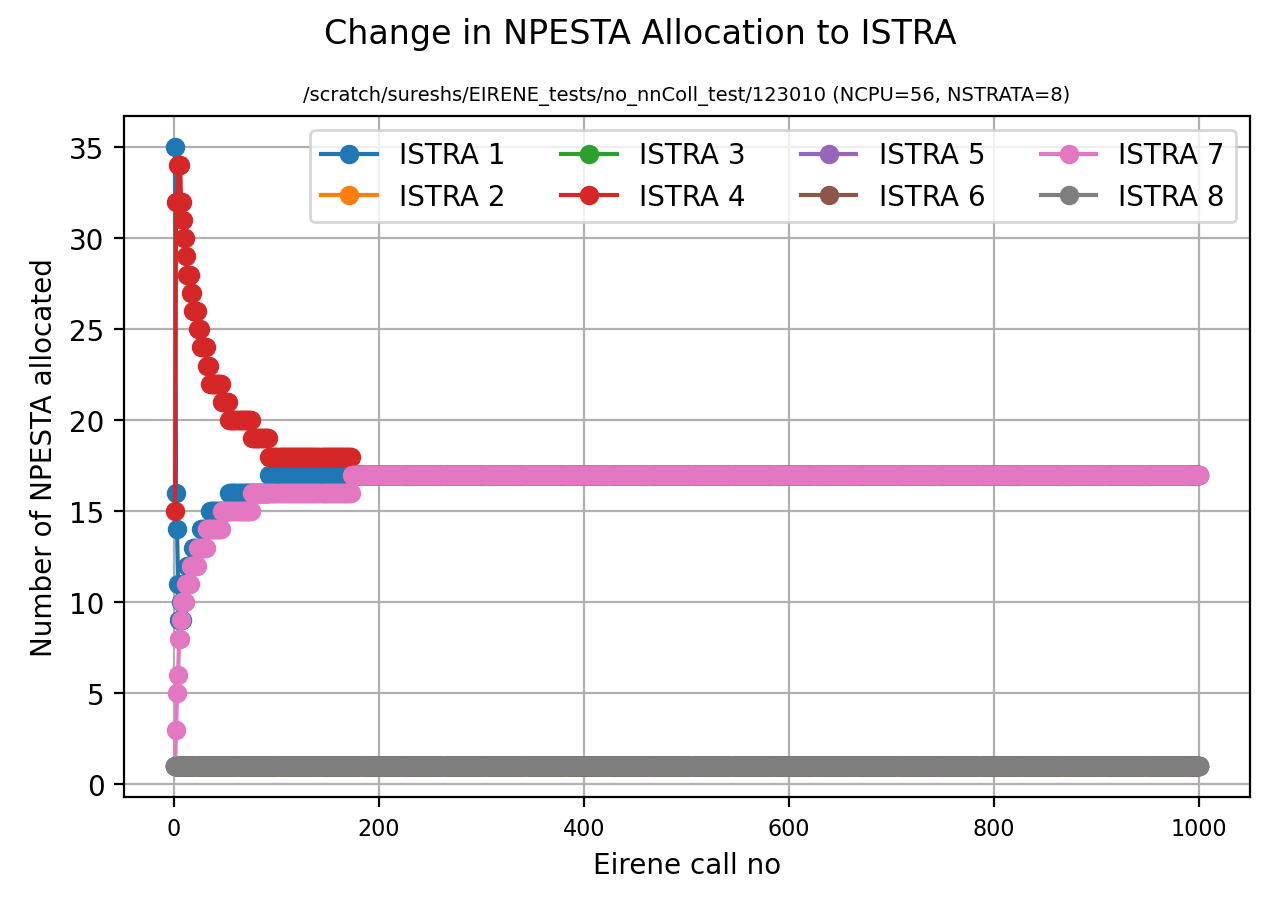 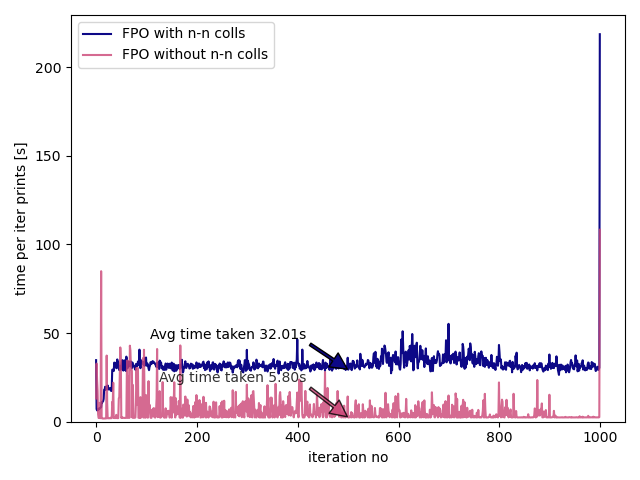 16
Extra Slides
Low density PFPO vs FPO 123011
Time per iteration low density PFPO
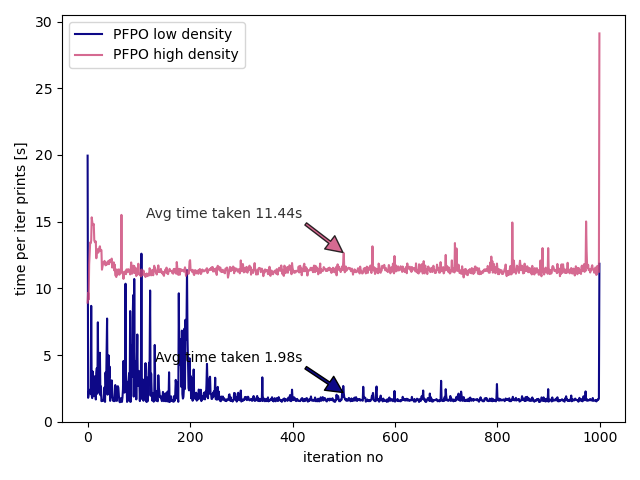 18
Neutral Conditions– PFPO low density bs high
H atom density
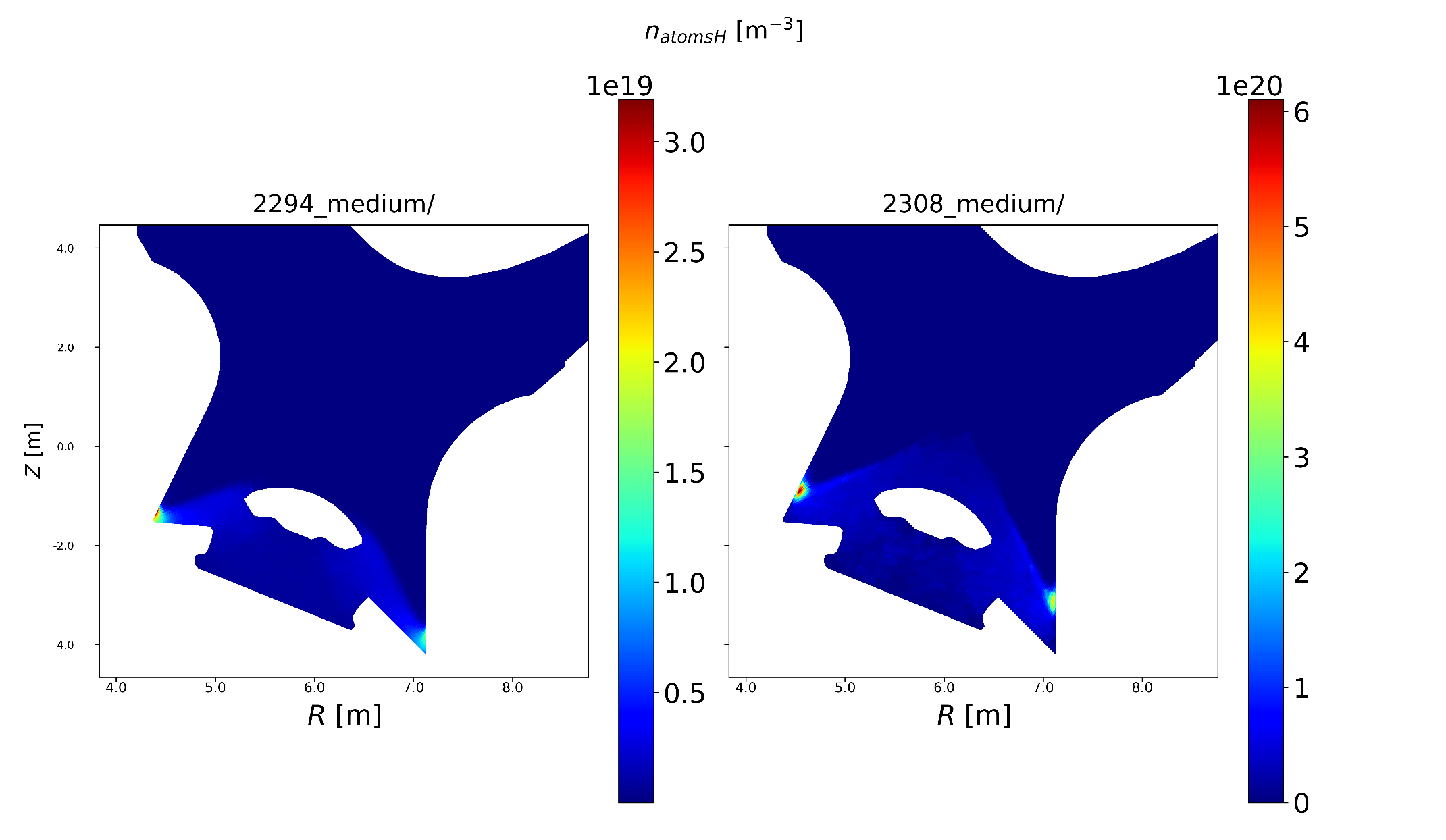 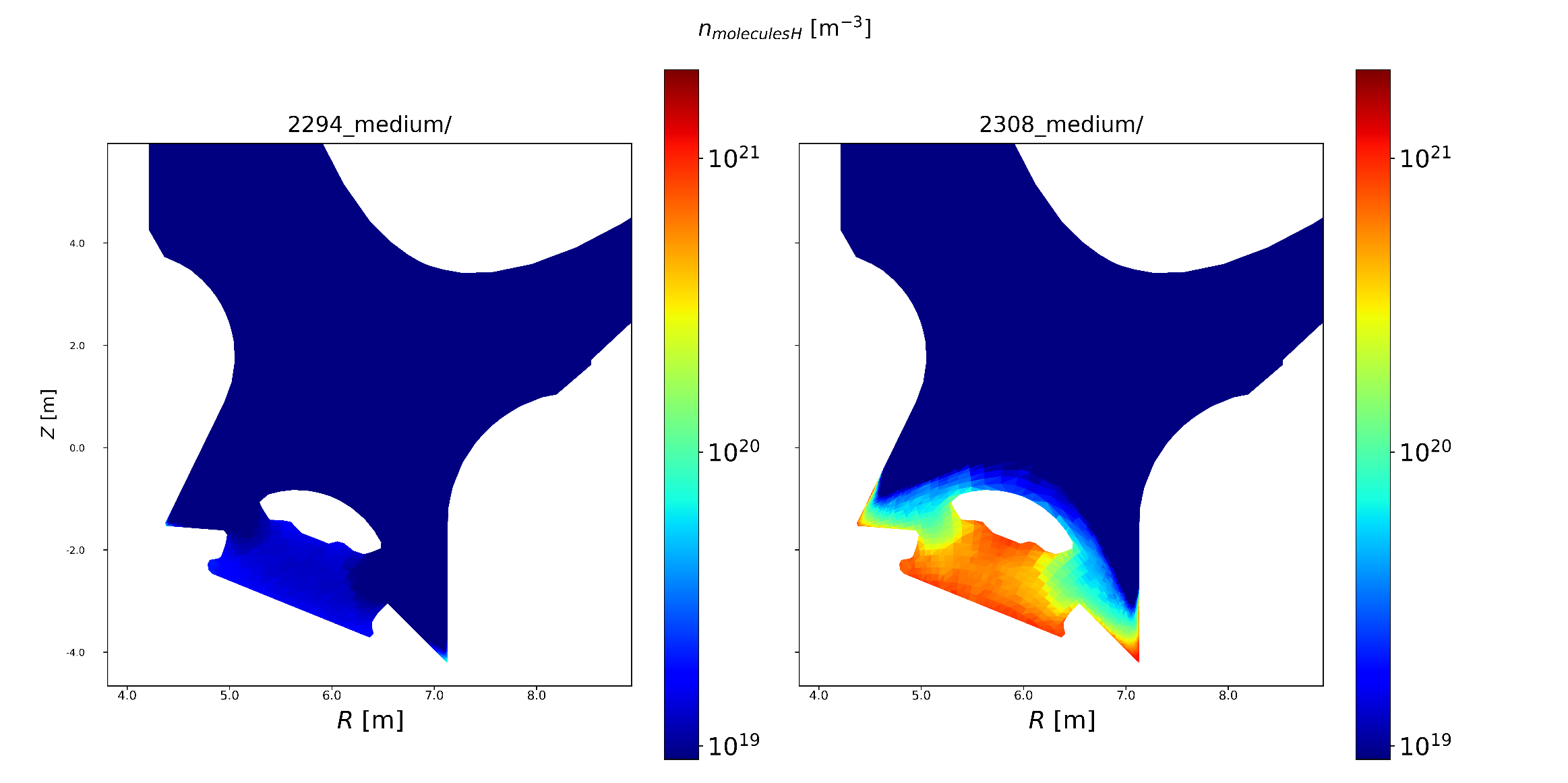 PFPO -low
PFPO - high
PFPO -low
PFPO - high
19
Low density PFPO vs FPO
PFPO – low density case
FPO - 123011
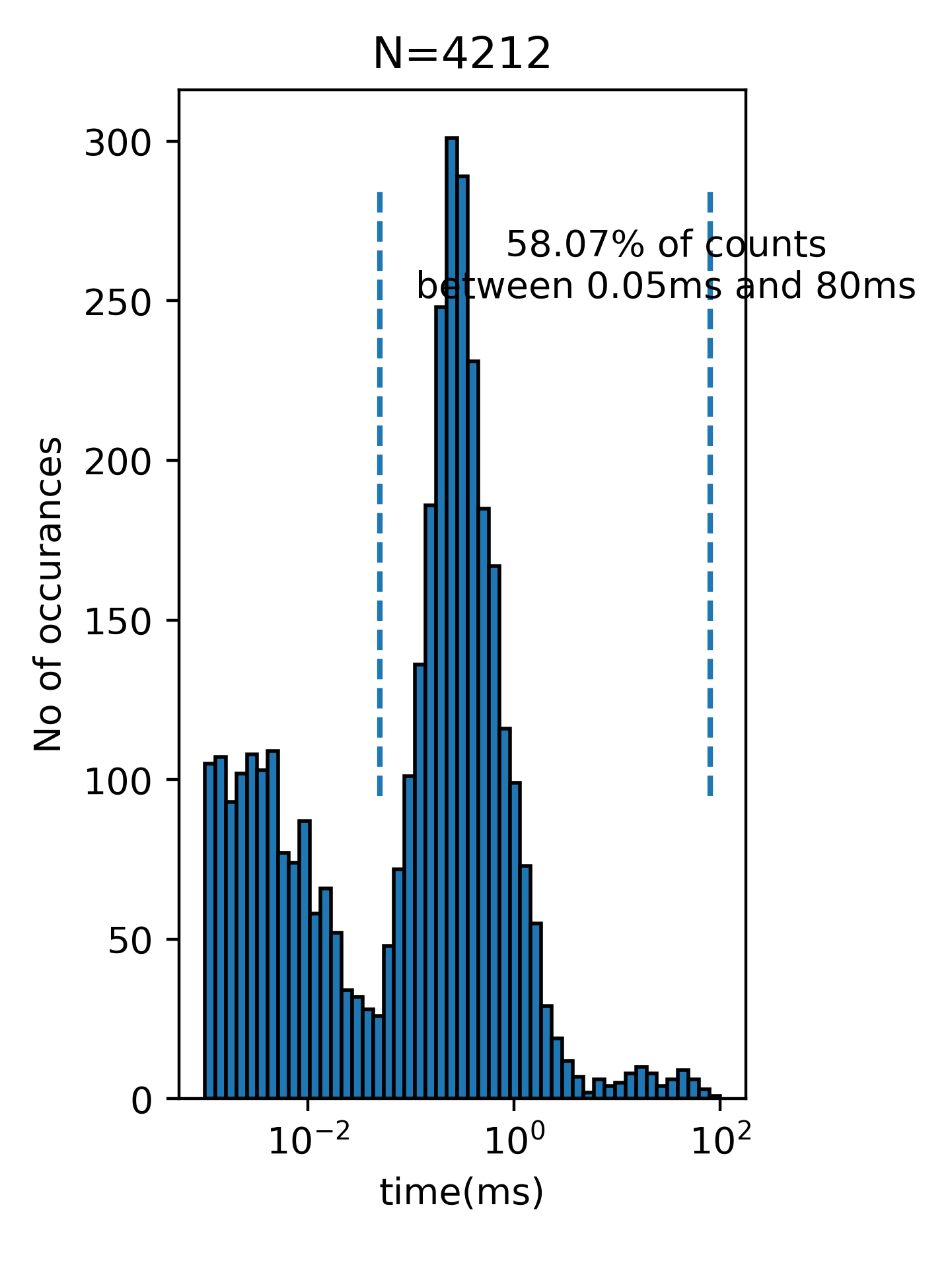 Eirene particle lifetimes for a PFPO (left) and FPO (right) time step. 

Total number of particles are different (45,000 vs 10,000), 10s CPU time limt for each strata


FPO shows a second peak in the distribution and a population of long lived particles >50ms
20
Low density PFPO vs FPO
PFPO – low density
FPO - 123011
For the same scenario - total no of collisions undergone by each Eirene particle from when it is created to destroyed.

FPO simulation has a fraction ~5% of particles that undergo a large number of collisions.

Increase in no of collisons much more dramatic than particle lifetime.

Only ~0.04% of paricles undergo >30,000 collisions
21
Elastic collisions most frequent in FPO, CX in low density  PFPO
PFPO – low density
FPO
22